Information Sharing on Avian Influenza and Infectious Diseases between   
Ubon Rachatani, Thailand and Champasack, Lao PDR
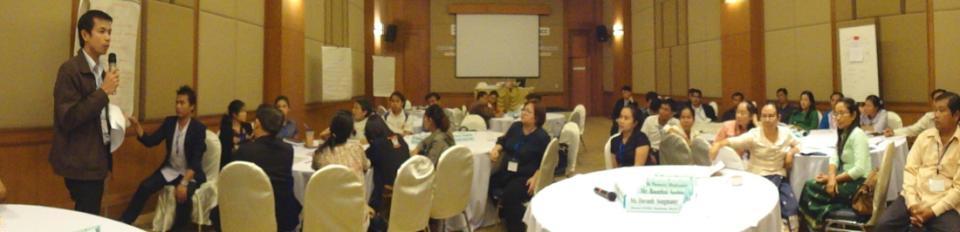 14-15 November 2011
Sunee Hotel, Ubon Rachatani Province, Thailand
Background
Lessons learned in implementing the 2006-2011 National Avian Influenza Control and Preparedness Plan in Lao PDR by the government showed that responding to an outbreak calls for the support and collaboration among multi-sectoral actors including those with direct influence to communities. 
Preparedness and response plans were mounted, approved and budgeted at the national or central levels. Provision of resources to local authorities and communities was inadequate.  
Cognizant of the need that local authorities should take the lead in making an effective preparedness and response plan, MID-BCC has supported information sharing on communication initiatives about infectious in twinned districts and villages of Champassak province in Lao PDR and Ubon Ratchani province in Thailand.
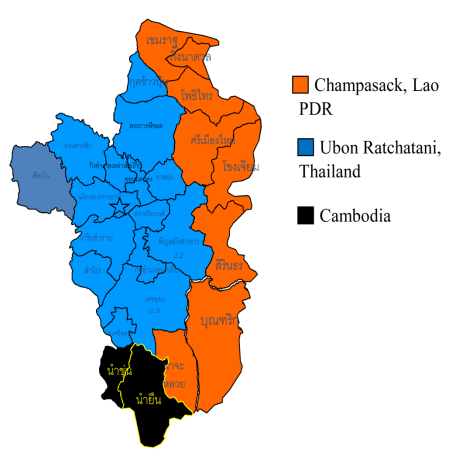 Background
Champasack  province  in Lao PDR and  Ubon Rachatani province in Thailand share border in a stretch  of 361 kms. 
International checkpoints at both sides allow crossing of local people and foreigners.
Both countries have reported cases of infectious diseases like Avian influenza (AI) and dengue. Champasack province experienced AI outbreak in 2004 and 2007.
On November 9, 2001  the Thai and Lao ministers of health signed an agreement on joint activities to reduce the risk of disease transmission and outbreaks which  founded the 2003 continuing relationship and collaboration  between the provinces of Ubon Ratchathani with Champasack and Mukdahan with Savannakhet.
Cross-border collaboration
The Memorandum of Understanding(MOU) in public health between  Ubon Ratchathani and Champasak was signed in August 2003. The two provinces agreed on  joint interventions to: 
Prevent and control of communicable diseases
Control the import and export of non-standard and fake drugs
Further development of health services and personnel
Exchange  information for disease surveillance
Exchange of information on primary health care
Educate the public
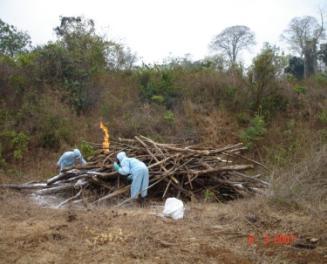 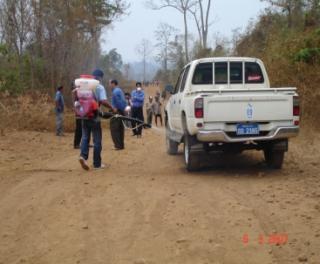 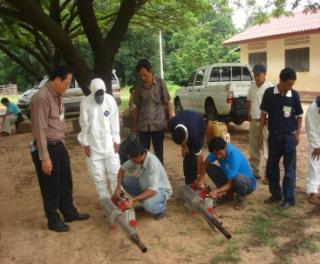 Cross-border collaboration
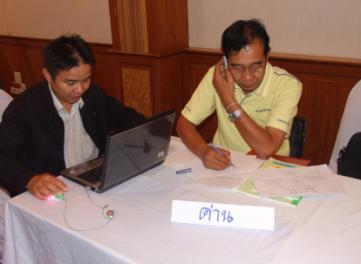 In 2008, with USAID support through KENAN Asia, a joint cross-border functional exercise on self-referral AI human case was conducted to strengthen the surveillance and communication, information sharing to mitigate outbreaks in both provinces.
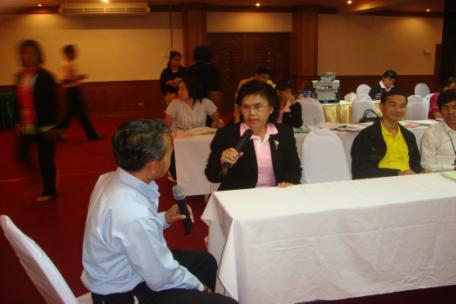 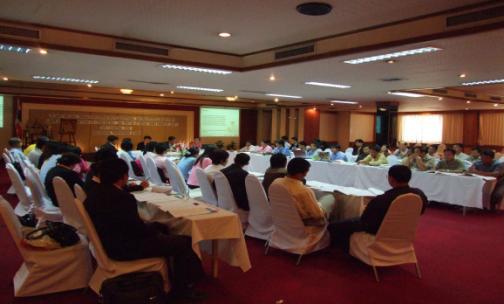 Objectives
MID-BCC provided technical assistance to Champasack Health Department, Lao PDR  to support a cross-border dialogue with Ubon  Rachatani  Provincial Health Office, Thailand.
The two-day meeting was aimed at sharing information about communication-related activities on infectious diseases between the two provinces. Both provinces agreed to: 
 Share experiences on success and best practices in reducing the risk and mitigating the impact of infectious diseases 
 Revisit communication-related activities on avian influenza and other cross-border infectious diseases
 Review available communication materials and messages on avian influenza and other cross-border infectious diseases
 Draw recommendations on how to further strengthen sharing of information on avian influenza and other cross-border infectious diseases
Participants
Participants were 41 public health staff from the twinned provincial health and district offices Champasack (18) and Ubon Racthatani (23), respectively.
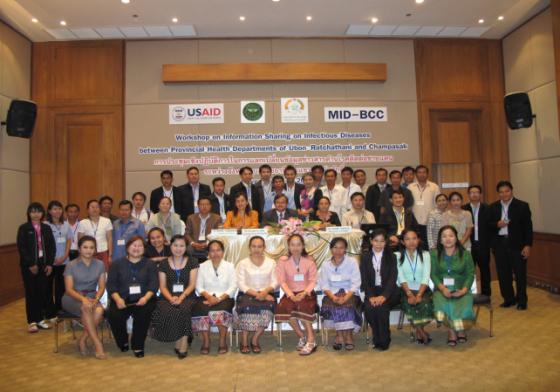 Opening and Welcome
Dr Suraporn Loiha, Chief Medical Officer of Ubon Rachatani Provincial Health Office opened the meeting and welcomed the participants. 

Dr Khampo Chaleunvong, Director of Champasack Provincial Health Office acknowledged the  warm welcome from the provincial health department medical chief and underscored the sustaining cooperation between the two provinces.

Dr Ratsamy Vongkhamsao, representing NEIDCO thanked FHI360 for supporting the activity which is very important to the government of Lao because it is in the process of expanding its infectious diseases program.
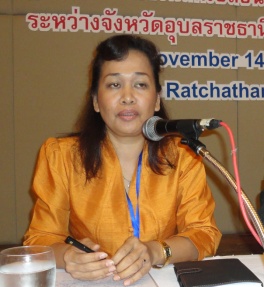 Dr Ratsamy Vongkhamsao
Joint activities
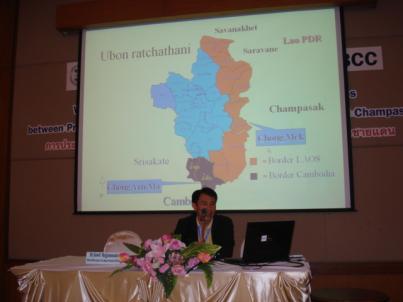 Cross-border orientation meeting, May 2008
Cross-border Surveillance Rapid Response Team (SRRT) on dengue infection, June  2008
Table top exercise on a self-referral AI human case, August 2008
Coordination meeting for the tabletop exercise on cross-border collaboration, February 2009
Tabletop exercise on Pandemic Influenza alert Phase 4-5,  March 2009
Training of SRRT on cross-border disease surveillance and response, August 2011
Dr.Suwit Rojjanasaksothorn, Deputy Medical Chief of the Ubon Rachatani Provincial Health Office reported on the standing collaboration between the two provinces. Past important joint meetings cited were:
Information sharing activities
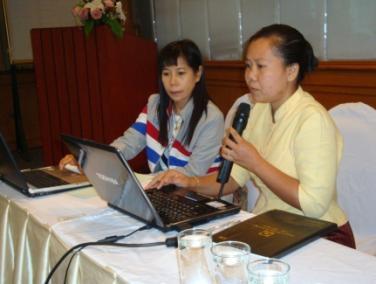 Continuous reporting of communicable diseases weekly and monthly basis
Through emails, the two provinces periodically share information on communicable diseases like
SARS, Cholera, AI, H1N1, Encephalitis,  Meningitis Tetanus,  Diphtheria, and  Measles using a common reporting form.

Informal communication exists between the two provinces during disease outbreak.
Communication materials
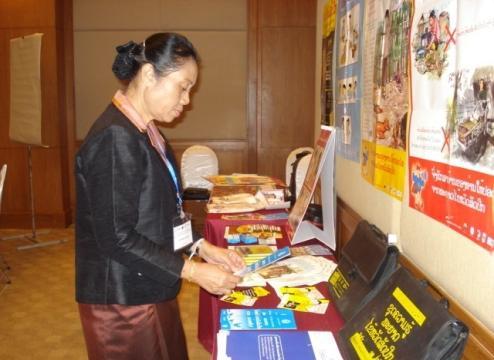 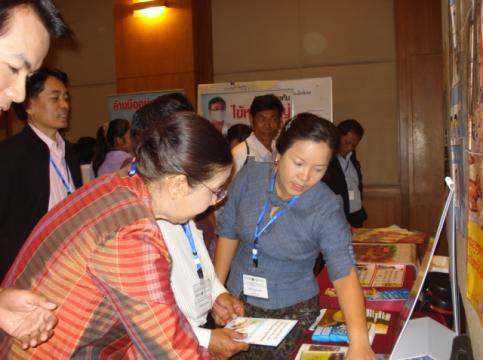 Above: Dr Khampo  looks at the various communication materials in Lao language.
Above: Ms Sipahay from the Lao MOH-CIEH explains the communication materials available in Lao PDR.
The meeting was the first attempt for the two provinces to share their materials and  messages as well as their experiences in developing and disseminating  them.
Communication materials
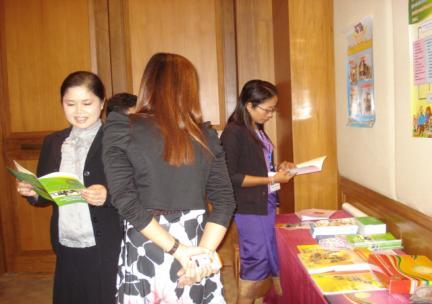 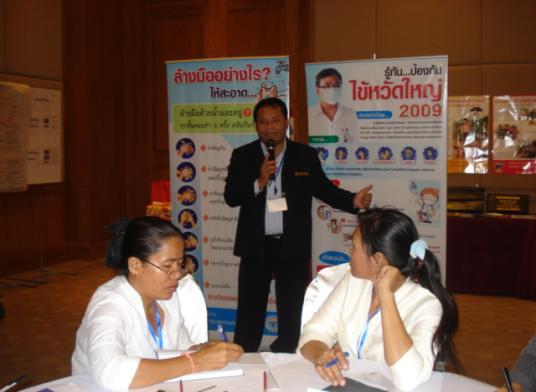 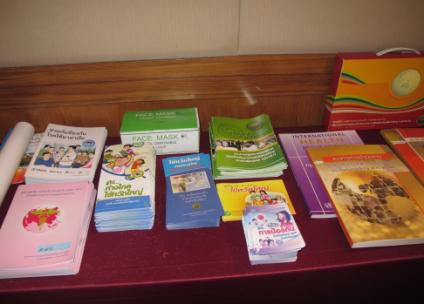 Above:  Mr  Narong Plangsorn, Chief of Khemmarath District Public Health Office shared Ubon’s experience in the H1N1 campaign.  He said that materials and messages were developed at the national level, but they utilized their governor as endorser for the campaign.
Risk communication
Of the 41 participants, no one attended training on risk communication.  In both provinces, the SRRT (surveillance rapid response team) received training on surveillance and reporting under the MBDS project.  
Communication materials had been prepared at the central level and delivered to the provinces for dissemination. For Champasack it was acknowledged that with support from FHI360 and CIEH, provincial/district health promotion staff received training on utilization of communication materials. 
In both provinces, a member of
        the health promotion team was
        also a member of the SSRT.
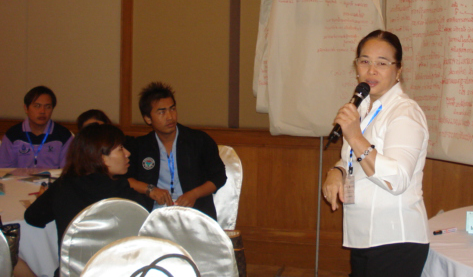 Right: FHI360 Country Coordinator for Lao PDR, Dr Cecile Lantican provided advice on risk communication and use of communication materials.
Lessons shared
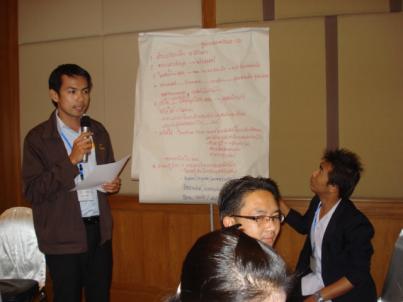 Joint meetings and investigations strengthened the relationship between two provinces and recognition of  the role of immigration checkpoints. 
Joint meetings at district level should be conducted more often because response to outbreaks emanates at the community level. 
Sharing of surveillance  information to local executives like governors of (both sides) who will face the media should be sustained. 
Sharing of information and sustaining connection among trained government staff via email, Facebook and other social networking sites should be explored.
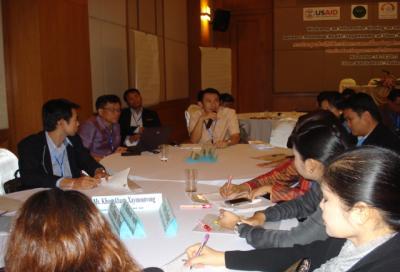 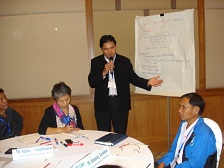 Gaps identified
Tabletop exercise showed the importance of coordination and communication between the two provinces during an outbreak, but it  lacked the content on messaging, materials and confidence of responders to communicate the risk of the disease.  
Sharing of information after the training was not sustained given the lack of resources to convene meetings. 
The Champasack participants expressed that  lack of available computers in their work station and high speed broadband connection hampered  timely sharing of information with Ubon Rachatani. 
The agriculture and livestock sector was not well represented in previous meetings and engagements.
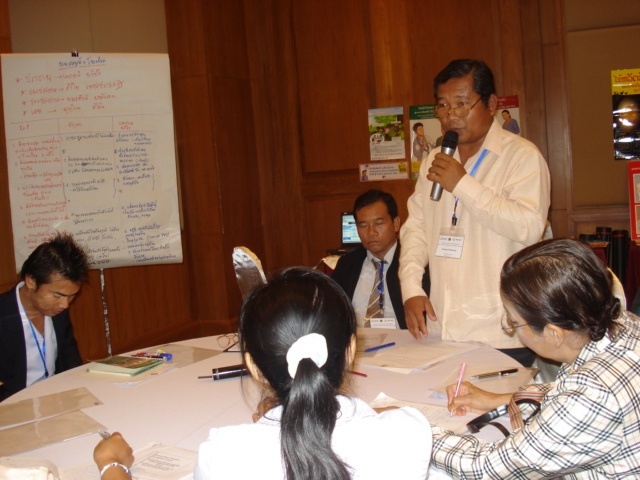 Advocacy
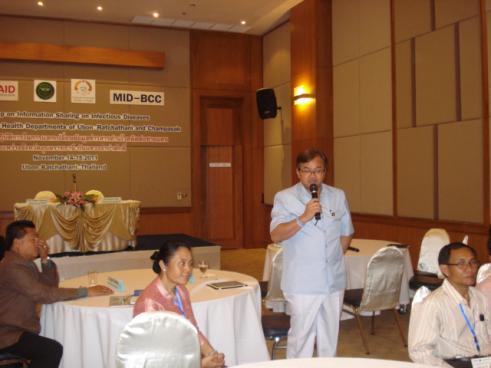 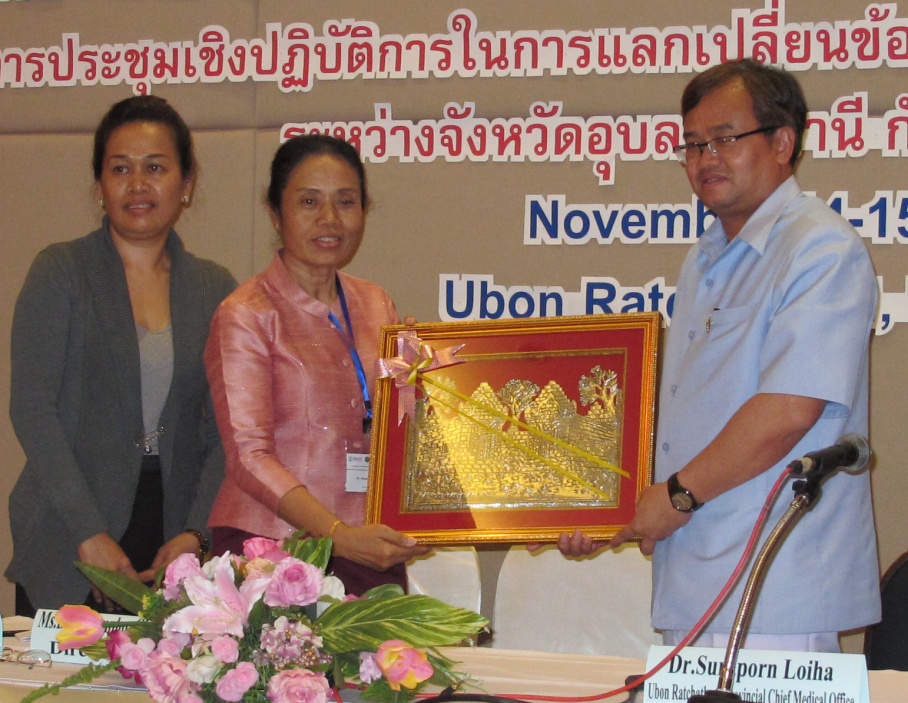 Above right: At the closing of the meeting, Dr Suraporn Loiha, Chief Medical Officer of Ubon Rachatani Provincial Health Office pledged his support to Champasack participants  by giving the province computers to improve uploading and sharing of timely information.  He also pledged to send medical supplies to Champasack provincial hospital. 

In his closing address, he emphasized the need for all participants to explore the possibilities of information technology like emails, social networking to share information, messages and materials in a timely manner.
Next steps and recommendations
Both provinces requested further assistance for a more formal training on risk communication for infectious diseases. 
If there will be an opportunity for future training, they prefer to attend  a training organized at the community level and simulated with community participation. 
Meeting/training participants that are coming from main hospitals, immigration staff and members of the SSRT should be prioritized. 
More provincial/district staff from the animal and livestock offices should be engaged.
Acknowledgment
NEIDCO and FHI360 would like to acknowledge  the participation of partners from : 

The Provincial Health Office  and district health offices of Champasak and Ubon Rachatani for their support in getting the approval of authorities to conduct the meeting.  

The district  participants from both provinces for sharing their experiences and insights. The value of their contribution to the success of the meeting is very much appreciated.